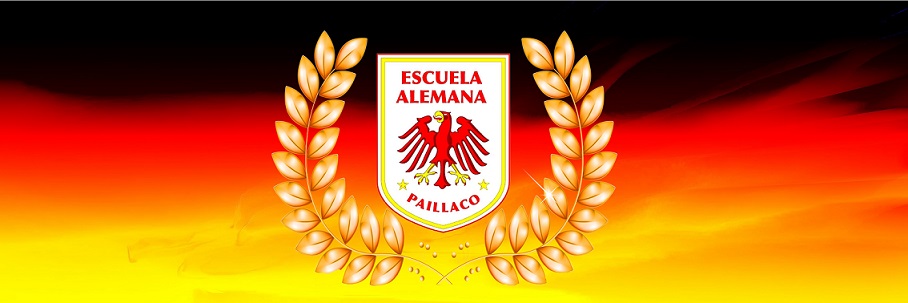 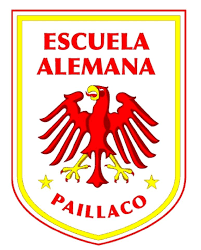 5° BásicoEducación Matemática
Profesora Sandra Fuentes M.
E-mail: sandrafuentesm@gmail.com
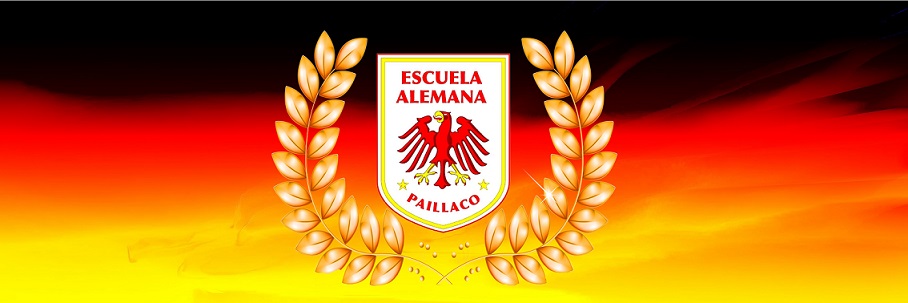 Unidades de medidas de longitud
Pág. 101
Pág. 101
Pág. 101
Pág. 102
Pág. 102
Pág. 102
Pág. 103
Pág. 103
Pág. 103
Pág. 104
Pág. 104
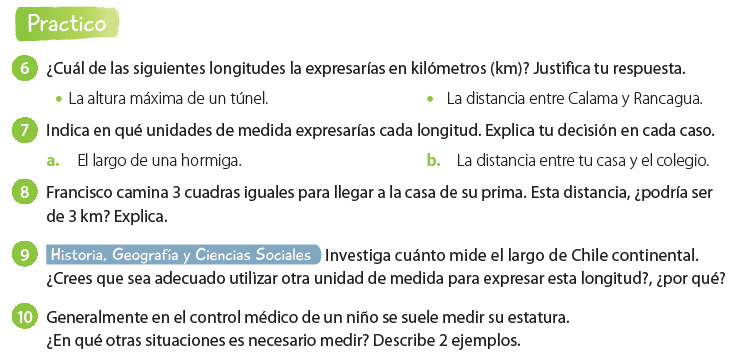 Pág. 105
Pág. 105
Pág. 106
Pág. 106
Pág. 107
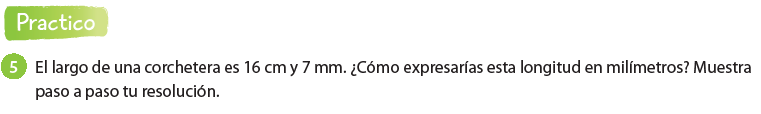 Pág. 107
Pág. 107
Pág. 108
Pág. 108
Pág. 108
Pág. 109
Pág. 109
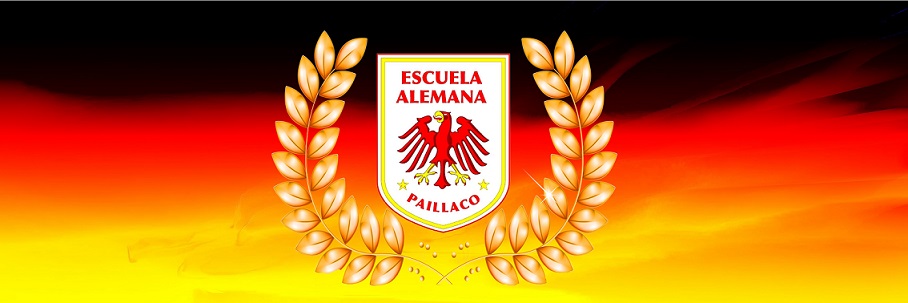 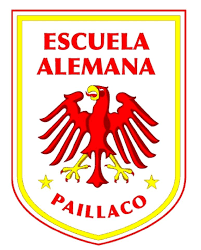 5° BásicoEducación Matemática
Profesora Sandra Fuentes M.
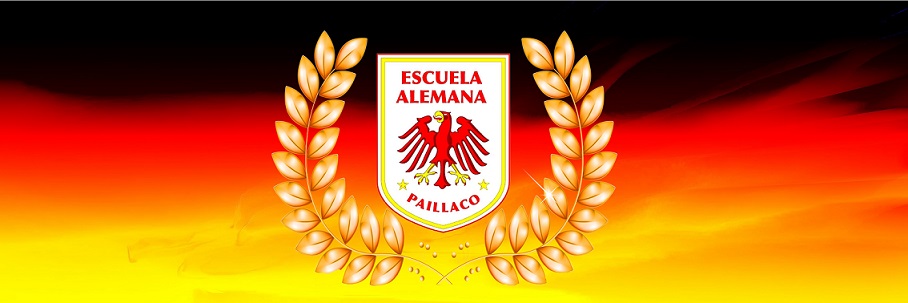